תרגול חזרה
G_ess 
T_e Wor_
חוקי המשחק:
מטרת המשחק: 
לנחש את המילה המסתתרת מאחורי התבנית, שבה חלק מהאותיות חסרות.
התבנית תכיל את האותיות שגיליתם עד כה, ובמקום אלו שטרם גיליתם יופיע התו ׳_׳
מהלך המשחק:
בכל פעם מותר לנחש אות אחת באנגלית ואם היא אכן מופיעה במילה היא תופיע במקומה במילה המקורית	
אם ניחשתם 3 אותיות אשר אינן מופיעות במילה – הפסדתם
אם הצלחתם לנחש את המילה בשלמותה - ניצחתם
חוקי המשחק:
עזרים: 
אם מתקשים לנחש את המילה ניתן לבקש רמז – הרמז מחזיר שתי אותיות (בסדר אלפביתי) – אחת שבהכרח קיימת במילה ואחת שאינה קיימת במילה. אך בכל מקרה אף אחת מהאותיות לא תהיה אות שכבר ניחשנו.
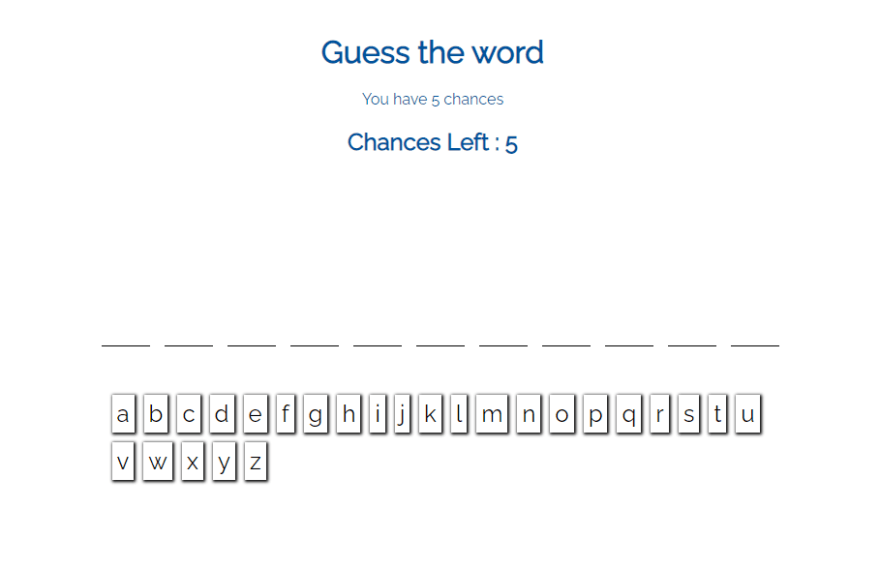 מימוש:
נרצה לכתוב תוכנית אשר תקבל מילה ומספר אותיות מוסתרות משורת הפקודה ותבנה לה תבנית תחת ההגבלות הבאות:
בהכרח יש אותיות חשופות
בהכרח יש אותיות מוסתרות
בעבור כל אות – כל המופעים שלה במילה חשופים או מוסתרים 
התבנית תבחר באופן רנדומלי מבין כל התבניות האפשריות

התוכנית בכל סיבוב תקבל קלט מהמשתמש:
אות קטנה אשר תהיה אות שמנחשים
H גדולה, אשר תהיה בקשה לרמז
תכנון הקוד
נגדיר תחילה את הState שנרצה להחזיק – כלומר מהו המידע שרלוונטי להחזיק בזכרון לאורך המשחק כולו

נרצה לכתוב אלגוריתם ראשי בו נכתוב את כל מהלך המשחק – ביחידות כמה שיותר גדולות
כלומר, נרצה להגדיר את ה״בלוקים״ הגדולים של המשחק, שאח״כ נפרק לבלוקים קטנים יותר.
State
הState- הוא המידע בזיכרון שאנחנו רוצים להחזיק על מנת להגדיר ולנהל משחק
את המידע הזה נשמור במשתנים שילוו אותנו לכל אורך ריצת המשחק
בכל זמן נתון של ריצת התוכנית ערכים אלו יתארו: 
את התוכנית בה אנחנו נמצאים
את שלב הריצה בתוכנית בה אנחנו נמצאים
State
המידע שנרצה לשמור: 
המילה שצריך לנחש (מטיפוס String)
תבנית המילה, שתכיל את האותיות שגילינו עד כה (מטיפוס char [])
מספר הניחושים שנותרו (מטיפוס int)
שמירת האותיות שניחשנו עד כה (מטיפוס ???)
String
מחרוזות הן אובייקטים המכילים רצף של תווים.
String s = “Hello”;



כל אלמנט במחרוזת הוא מסוג char.
האינדקס של התו הראשון הוא 0.
אורך המחרוזת מוחזר ע"י הפונקציה length()
שרשור מחרוזות נעשה ע"י האופרטור +

String s2 = s + “ World” + 5     // “Hello World5”
String s3 = 6 + 5 + “ World”     // “11World”
[Speaker Notes: האופרטור + יוצר מחרוזת חדשה בזכרון.]
String
מחרוזות הן אובייקט המחזיק אוסף של תווים.
דוגמאות לפונקציות מהמחלקה String:



	
אופרטור שרשור:
"Hello " + "World" is "Hello World"		
"19" + 8 + 9 is "1989"

String הם immutable לאחר היצירה – לא ניתן לשנות אותם

עוד ב-
https://docs.oracle.com/en/java/javase/21/docs/api/java.base/java/lang/String.html
String str1 = "Hello";
char c = str1.charAt(0);
String str2 = str1.toUpperCase();
int strLength = str1.length();
// c == ‘H’
// str2 == "HELLO"
// strLength == 5
String
מתודות בדיקה על String:
String
נניח ונרצה להשוות שתי מחרוזות (לבדוק האם הן שוות).
public static void main(String[] args) {
	String s1 = new String("hello");
	String s2 = new String("hello");
	System.out.println(s1.equals(s2));
	System.out.println(s1 == s2);
{
מה יודפס למסך? למה?
true
false
String
public static void main(String[] args) {
String s1 = new String("hello");
String s2 = new String("hello");
System.out.println(s1.equals(s2));
System.out.println(s1 == s2);
{
true
false
Stack
Heap
“hello”
s2
s1
“hello”
main
args
String
public static void main(String[] args) {
	String s1 = "hello";
	String s2 = "hello";
	System.out.println(s1.equals(s2));
	System.out.println(s1 == s2);
{
true
true
Stack
Heap
s2
String Pool
s1
“hello”
main
args
[Speaker Notes: להסביר שזה קורה רק לString ובחירת מימוש של Java]
State
המידע שנרצה לשמור: 
המילה שצריך לנחש (מטיפוס String)
תבנית המילה, שתכיל את האותיות שגילינו עד כה (מטיפוס char [])
מספר הניחושים שנותרו (מטיפוס int)
שמירת האותיות שניחשנו עד כה (מטיפוס ???)
מערכים
מערך: מבנה נתונים בגודל קבוע מראש אשר שומר מספר איברים מאותו הטיפוס. 
לדוגמא: מערך עם ערכים אי זוגיים
מדובר במערך של int בשם odds:
int[] odds = new int[8];
1
3
4
5
6
7
אינדקס מתחיל מ-0
0
2
1
3
5
7
9
11
13
15
odds
odds.length == 8
reference
Odds[2]
= 5
[Speaker Notes: להזכיר מה בstack ומה בheap]
מערכים
מערכים נסמן בעזרת סוגריים מרובעים [ ]
דוגמאות:
int[] odds;	
String[] names;
int[][] matrix;  // an array of arrays
matrix:
…
מערכים
Creating and initializing small arrays with a-priori known values:
int[] odds = {1,3,5,7,9,11,13,15};

String[] months = 
 		{"Jan", "Feb", "Mar", "Apr", 	 	 "May", "Jun", "July", "Aug", 	 	 "Sep", "Oct", "Nov", "Dec"};
1
3
5
7
9
11
13
15
…
months:
“Jan”
מערכים
What is the output of the following code:
	int[] odds = new int[8]; 
	for (int i = 0; i < odds.length; i++) {
		System.out.print(odds[i] + " ");
		odds[i] = 2 * i + 1;
  		System.out.print(odds[i] + " ");
	}

Output:
	0 1 0 3 0 5 0 7 0 9 0 11 0 13 0 15
Array creation: all elements are initialized with the default value for their type (0 for int)
מערכים
By promoting the array's index: 


for (int i = 0; i < months.length; i++) {
		System.out.println(months[i]); 
} 

foreach:

for (String month: months) { 	System.out.println(month);
}
condition
step
Initialization
The variable month is assigned with the next element in each iteration
מערכים
The class Arrays provide operations on array 
Copy 
Sort
binarySearch
Fill
...
java.util.Arrays http://docs.oracle.com/javase/6/docs/api/index.html?java/util/Arrays.html
מערכים
Arrays.copyOf
1st argument: the original array 
2nd  argument: the length of the copy


Arrays.copyOfRange
1st argument: the original array 
2nd initial index of the range to be copied, inclusive
3rd argumrnt: final index of the range to be copied, exclusive
int[] arr1 = {1, 2, 3};
int[] arr2 = Arrays.copyOf(arr1, arr1.length);
State
המידע שנרצה לשמור: 
המילה שצריך לנחש (מטיפוס String)
תבנית המילה, שתכיל את האותיות שגילינו עד כה (מטיפוס char [])
מספר הניחושים שנותרו (מטיפוס int)
שמירת האותיות שניחשנו עד כה (מטיפוס ???)
State
??? already_guessed = ???;
String alreadyGuessed = “”;
boolean [] alreadyGuessed = new boolean [26];
זיכרון: הקצאת זכרון רק לאותיות שכבר ניחשנו
זיכרון: הקצאת זכרון לכל האותיות מראש
השמה: 
already_guessed[(int)c - 'a'] = true;
השמה:
already_guessed += c;
חיפוש:
for (int i = 0; i < already_guessed.length(); i++) {
	if (already_guessed.charAt(i) == c)
		return true; 
}
return false;
חיפוש:
boolean val = already_guessed[(int)c - 'a’];
הערה: נזכור שבכל מקרה סיבוכיות המקום והזמן היא קבועה O(1) שכן בכל מקרה יש מספר סופי של אותיות
תכנון הקוד
נגדיר תחילה את הState שנרצה להחזיק – כלומר מהו המידע שרלוונטי להחזיק בזכרון לאורך המשחק כולו

נרצה לכתוב אלגוריתם שיכיל בתוכו את מהלך המשחק, ולאחר מכן לתכנן מה צריך לממש
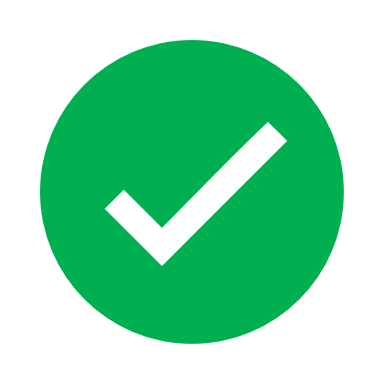 MAIN
קלט: מילה ומספר תווים חשופים

מהלך התוכנית:
MAIN
אתחול:
אתחול שאר רכיבי הstate שהגדרנו
מציאת תבנית מתאימה בעבור המילה ומספר התווים החשופים
 
	סבבי ניחוש אותיות:
כל עוד המשתמש עדיין יכול לנחש תווים:
קבלת תו מהמשתמש
אם התו הוא H גדולה:
נגריל שתי אותיות שטרם נוחשו, אחת במילה ואחת לא ונדפיס למשתמש
אחרת:
אם התו נמצא במילה נשנה את התבנית בהתאם להופעות התו במילה
אם התו לא נמצא במילה – נקטין את מספר הניחושים שנותרו ב-1
נדפיס את התבנית למשתמש
סיום הריצה בלולאה:נבדוק מדוע יצאנו מהלולאה – ונדפיס הודעה בהתאם
תכנון הקוד
נגדיר תחילה את הState שנרצה להחזיק – כלומר מהו המידע שרלוונטי להחזיק בזכרון לאורך המשחק כולו

נרצה לכתוב אלגוריתם שיכיל בתוכו את מהלך המשחק, ולאחר מכן לתכנן מה צריך לממש
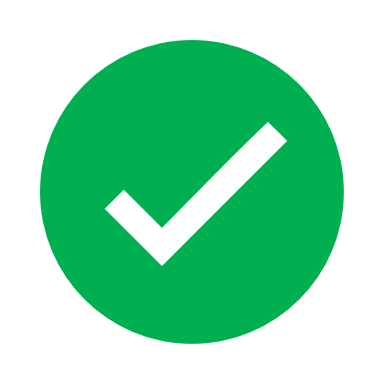 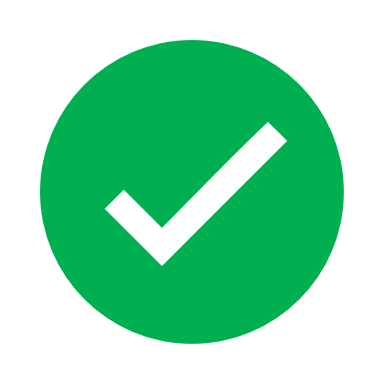 MAIN
ובקוד:
public static void playGame(String word, int hiddenLetters) {
char [] puzzle = null;
int leftGuesses = 3;
boolean [] alreadyGuessed = new boolean [26];
puzzle = getTemplate(word, hiddenLetters);

char move = '\0';
boolean isGuessedCorrect = false;


	...
אתחול הState
מציאת תבנית
משתני עזר
MAIN
בדיקה האם נותרו עוד ניחושים
while (leftGuesses != 0) {
printPuzzle(puzzle);
printEnterYourGuessMessage();
move = getValueFromUser();
if (move == 'H') {
	printHint(getHint(word, puzzle, alreadyGuessed));
}
else {
alreadyGuessed[((int) move - (int) 'a')] = true;
isGuessedCorrect = guessLetter(move, word, puzzle);
if (checkAllGuessed(puzzle)) {
	printWinMessage();
	break;
}
if (!isGuessedCorrect) {
	leftGuesses--;
}
} 
}
	if (leftGuesses == 0) {
		printGameOver();
	}
}
הדפסת החידה
קבלת קלט מהמשתמש
הדפסת רמז
ניחוש אות במילה
סיום התוכנית אם ניחשנו את המילה
הורדת מספר הניחושים שנותרו
[Speaker Notes: getValueFromUser, getHint, guessLetter, prints-methods]
MAIN
public static void main (String [] args) {
	playGame(args[0], Integer.parseInt(args[1]));
}
תזכורת:
public static void main(String[] args){	
	int i = Integer.parseInt("1");
	double d = Double.parseDouble("-12.45e2");	
}
// i==1
// d==-1245.0
המשך התכנון
כעת נרצה להשלים את התכנון שלנו של המשחק:
נסתכל איזה פונקציות עזר בנינו – ונממש אותם
נסתכל איזה פונקציות עזר בנינו לפונקציות העזר – ונממש גם אותן.
public static void playGame(String word, int hiddenLetters) {
char [] puzzle = null;
int leftGuesses = 3;
boolean [] alreadyGuessed = new boolean [26];
puzzle = getTemplate(word, hiddenLetters);

char move = '\0';
boolean isGuessedCorrect = false;


	...
getTemplate
נחפש את כל הTemplates הקיימים
נעבור על כל template 
נבחן האם הוא template חוקי לפי הגדרות התבנית
נבחר template אחד באופן רנדומלי
בחירת מימוש: לעבור על כל ה2^word.length() אפשרויות ולבדוק כל אחת האם היא עומדת בתנאים, מבין כל העומדות בתנאים לבחור אחת באופן רנדומלי
נעשה זאת בעזרת המתודה Integer.toBinaryString() אשר מקבלת מספר ומחזירה את String של הייצוג הבינארי שלו
נתייחס ל-0 כ-false ו-1 כ-true ונמיר את הString לboolean[]
נבדוק האם boolean[] מייצג תבנית חוקית
[Speaker Notes: אמנם החסם העליון לאפשרויות הוא nCk כאשר n הוא אורך המילה ו-k היא כמות האותיות המוסתרות וגם חסם זה אינו בהכרח הדוק – שכן יש תנאים נוספים להגדרת תבנית. 
לכן מימוש זה אינו היעיל ביותר – אך הפשוט ביותר ואינו דורש אלגוריתם מורכב.]
getTemplate
ובקוד:
private static char [] getTemplate(String word, int hidden_letters) {
	boolean [] template = randomTemplate(word, hidden_letters);	
	return createPuzzleFromTemplate(word, template);
}
private static boolean[] randomTemplate(String word, int hidden) {
boolean [][] templates;
Random r = new Random();
templates = getAllLegalTemplates(word, hidden);
if (templates.length == 0) {
	return null;
}
return templates[r.nextInt(templates.length)];
}
String Format
int a=1805;  
double b=123.456789;
System.out.println  ("a=" + a);               //"a=1805";

System.out.format ("a=%d\n", a);           //"a=1805";
System.out.format (“b=%.2f%n", b);       //“b=123.46"
System.out.format (“b=%20.10f%n", b); //“b=      123.4567890000"


%n - platform-specific line separator
%d – number
%f – float
http://docs.oracle.com/javase/tutorial/java/data/numberformat.html
getAllLegalTemplates
private static boolean[][] getAllLegalTemplates(String word, int k){
int len = word.length();
boolean [][] legalBin = new boolean [(int) Math.pow(2, len)][len];
String binRep = "";
int legalIndex = 0;
for(int i=0; i < (int) Math.pow(2, len); i++) {
binRep = String.format("%" + len + "s", Integer.toBinaryString(i)).replace(' ', '0');
if (countOnes(binRep) == k && checkLegal(binRep, word)) {
	LegalBin[legalIndex++] = binToBool(binRep);
}
}
return Arrays.copyOf(legalBin, legalIndex);
}
getAllLegalTemplates
private static boolean[][] getAllLegalTemplates(String word, int k){
int len = word.length();
boolean [][] legalBin = new boolean [(int) Math.pow(2, len)][len];
String binRep = "";
int legalIndex = 0;
for(int i=0; i < (int) Math.pow(2, len);i++) {
binRep = String.format("%" + len + "s", Integer.toBinaryString(i)).replace(' ', '0');
if (countOnes(binRep) == k && checkLegal(binRep, word)) {
	LegalBin[legalIndex++] = binToBool(binRep);
}
}
return Arrays.copyOf(legalBin, legalIndex);
}
אתחול מערך דו מימדי
מימד 2: אורך המילה
מימד 1: חסם עליון על כמות התבניות
getAllLegalTemplates
private static boolean[][] getAllLegalTemplates(String word, int k){
int len = word.length();
boolean [][] legalBin = new boolean [(int) Math.pow(2, len)][len];
String binRep = "";
int legalIndex = 0;
for(int i=0; i < (int) Math.pow(2, len);i++) {
binRep = String.format("%" + len + "s", Integer.toBinaryString(i)).replace(' ', '0');
if (countOnes(binRep) == k && checkLegal(binRep, word)) {
	LegalBin[legalIndex++] = binToBool(binRep);
}
}
return Arrays.copyOf(legalBin, legalIndex);
}
String.format(%5s, “10”);  \\ ”   10”
הforamt עוזר לקבל תבנית באורך קבוע
”   10”.replace(‘ ‘,  ‘0’);   \\ “00010”
הreplace עוזר לקבל תבנית מרופדת ב-0
getAllLegalTemplates
private static boolean[][] getAllLegalTemplates(String word, int k){
int len = word.length();
boolean [][] legalBin = new boolean [(int) Math.pow(2, len)][len];
String binRep = "";
int legalIndex = 0;
for(int i=0; i < (int) Math.pow(2, len);i++) {
binRep = String.format("%" + len + "s", Integer.toBinaryString(i)).replace(' ', '0');
if (countOnes(binRep) == k && checkLegal(binRep, word)) {
	LegalBin[legalIndex++] = binToBool(binRep);
}
}
return Arrays.copyOf(legalBin, legalIndex);
}
getAllLegalTemplates
private static boolean[][] getAllLegalTemplates(String word, int k){
int len = word.length();
boolean [][] legalBin = new boolean [(int) Math.pow(2, len)][len];
String binRep = "";
int legalIndex = 0;
for(int i=0; i < (int) Math.pow(2, len);i++) {
binRep = String.format("%" + len + "s", Integer.toBinaryString(i)).replace(' ', '0');
if (countOnes(binRep) == k && checkLegal(binRep, word)) {
	LegalBin[legalIndex++] = binToBool(binRep);
}
}
return Arrays.copyOf(legalBin, legalIndex);
}
countOnes & binToBool
private static int countOnes(String bin_str) {
int counter = 0;
for(int i = 0; i < bin_str.length(); i++) {
if (bin_str.charAt(i) == '1') {
	counter++;
}
}
return counter;
}
private static boolean [] binToBool(String binStr) {
boolean [] bool = new boolean [binStr.length()];
for(int i = 0; i < binStr.length(); i++) {
	bool[i] = binStr.charAt(i) == '1';
}
return bool;
}
checkLegal
public static boolean checkLegal(String word, String strTemplate) {
boolean [] template = binToBool(strTemplate);
boolean hidden = false;
boolean shown = false;
if (word.length() != template.length) {
	return false;
}
for (int i = 0; i < template.length; i++) {
if (template[i]) {
	hidden = true;
} 
else {
	shown = true; 
}
if(!checkSameStatus(i, word, template)) {
	return false;
}
}
return hidden && shown;
}
checkSameStatus
private static boolean checkSameStatus(int pos, String word, boolean [] template) {
char c = word.charAt(pos);
boolean status = template[pos];
for(int i = pos; i < word.length(); i++) {
if(c == word.charAt(i) && status != template[i]) {
	return false;
} 
}
return true; 
}
סיכום